Trust Strategic Objective
Priority areas for the service
Defined workstreams / projects / programmes for 23-24
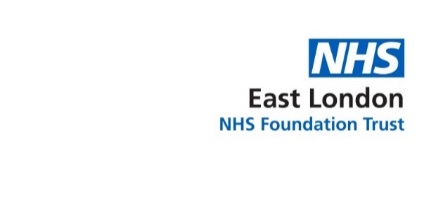 Ensure safe staffing levels on wards/units through completing Healthroster implementation
Ensure the fair allocation of enhanced hours and rollout eExpenses across the Trust
Ensure better Working Time Directive (WTD) compliance and finalise the post implementation support team structure and rollout on-call across the Trust
Ensure safe rosters by improving compliance data from Learning Academy and complete the 247 HealthRoster set up
Ensure Bank shifts are published on Employee Online/Loop App – rollout RosterPerform 11
Ensure rosters are published 6 weeks in advance and fnalise the annual roster review plan in collaboration with finance
Reduce bank and agency usage managing the annual leave entitlements correctly – ensure an ESRGo data cleanse for Bank positions
Start planning the rollout for junior doctors and start conversations around SafeCare-Live
Eliminate manual timesheets and manual sickness reporting
Healthroster
Improved Population Health
Retain mass vaccination bank staff by offering bank roles across ELFT Bank and encourage full-time roles 
Mass vaccination team re-integration to People and Culture Business as Usual services
Lead employer transition to ICB workforce management system
Annual ELFT Workforce Planning Programme – establish clear processes and plans to ensure a smoother process for 4th Quarter
Temporary Staffing Transformation Programme
Mass Vaccinations
Improved Experience of Care
Improve offer of health and wellbeing for staff groups
Ensure a robust and equitable Organisational Development offer
Improve Trustwide response rate for National Quarterly Pulse Survey (NQPS) and NHS Self-Service
Trauma informed approach to wellbeing and people policies
Commercialise and launch the Integrated Care Wheel
People & Culture
2023/24 Annual Plan Priorities
Organisational Development
Support the Trust to achieve Statutory and Mandatory Compliance target by ensuring accuracy of data, accessibility to the system and suitable volume of training courses
Embed a new approach to managerial supervision which has at its core a focus on wellbeing and personal development 
Improve the apprentice learner journey ensuring all staff maximize the experience and complete the programmes they start
Maximise the ELFT Learning Academy to become the primary home for the Trust’s learning content and development process
Leadership strategy that supports compassionate leadership across all staff groups
People Development
Improved Staff Experience
Development of a Centralised Temporary Staffing Function to support the bank and agency service framework compliance
Deploy system enhancements such as 24/7 Wagestream etc. Improve the Collaborative bank booking system e.g. Patchwork, Locums nest
Support agency and bank workforce enhancement via supplier Preferred Supplier List (PSL) management, agency to bank conversion and bank recruitment
Support the bank and agency rates review across Agenda for change and medical roles
Develop and implement the Talent and Acquisition strategy with targeted approach to hotspots
Support international recruitment across nursing, medical and allied health
Recruitment automation, process improvement and align with national equality and diversity requirements
Talent Pool activation through Debias recruitment and Care Quality Commission (CQC) compliance
Enhance end user experience through service user participation
Sustem working across national, local and ICB around recruitment
Planning for the future of the workforce and improve work experience opportunities for the local population as an anchor employer – think about creative opportunities to expand the pipeline and increase university placements available
Support contract negotiation and management for people and culture contracts
Resourcing and Temporary Staffing
Improved Value
Workforce Information
Ensure clear definitions of responsibilities
Train staff to access the necessary information for their role
Ensure Inter Authority Transfers (IATs) are run and uploaded at the recruitment stage correctly to improve staff experience
Implement process mapping to reduce repeated processes
Ensure protected time for training and professional development